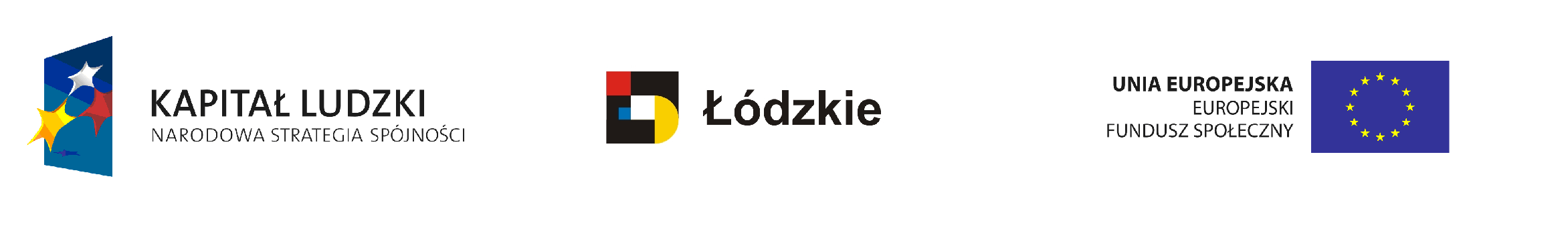 Projekt współfinansowany przez Unię Europejską w ramach Europejskiego Funduszu Społecznego
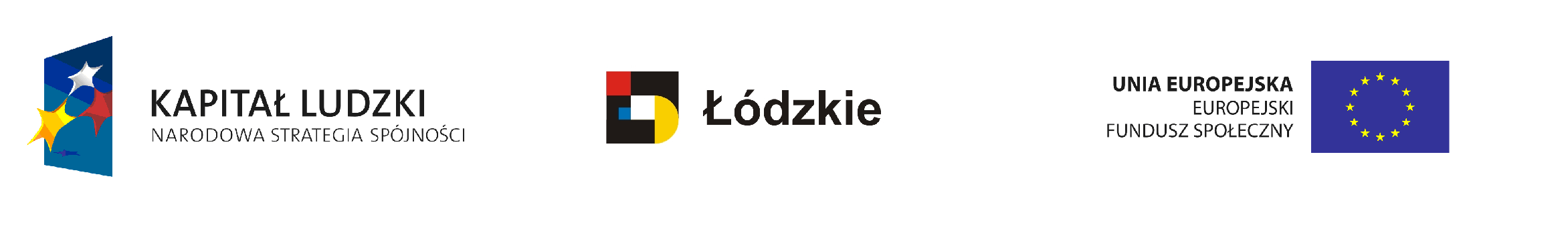 Priorytet IX.Rozwój wykształcenia i kompetencji w regionach.
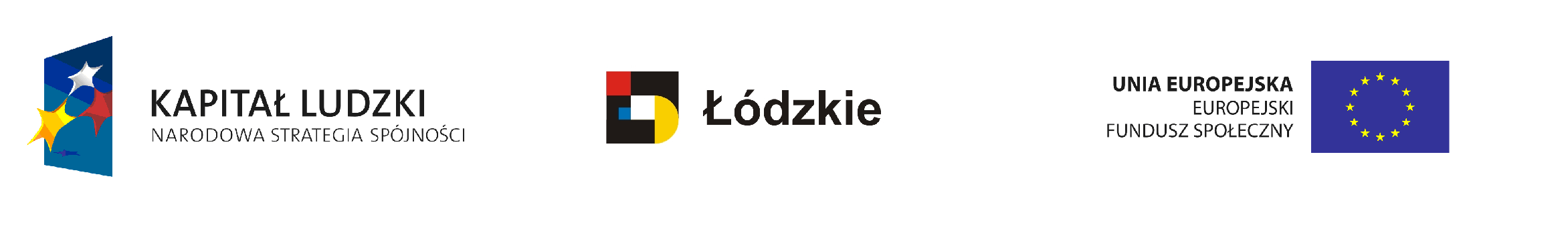 Działanie 9.1. Wyrównywanie szans edukacyjnych i zapewnianie wysokiej jakości usług edukacyjnych świadczonych w systemie oświaty.
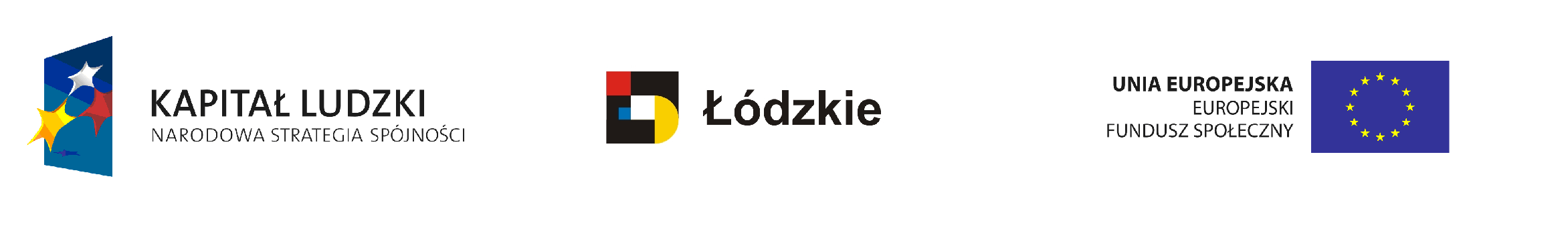 Działanie 9.1.2 
Wyrównywanie szans edukacyjnych uczniów z grup o utrudnionym dostępie do edukacji oraz zmniejszenie różnic w jakości usług edukacyjnych.
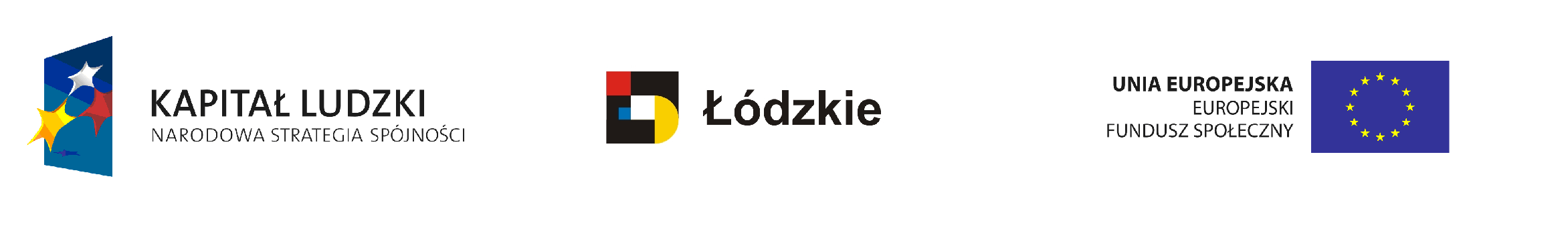 „DOBRY START – LEPSZE JUTRO UCZNIÓW LICEUM PROFILOWANEGO”
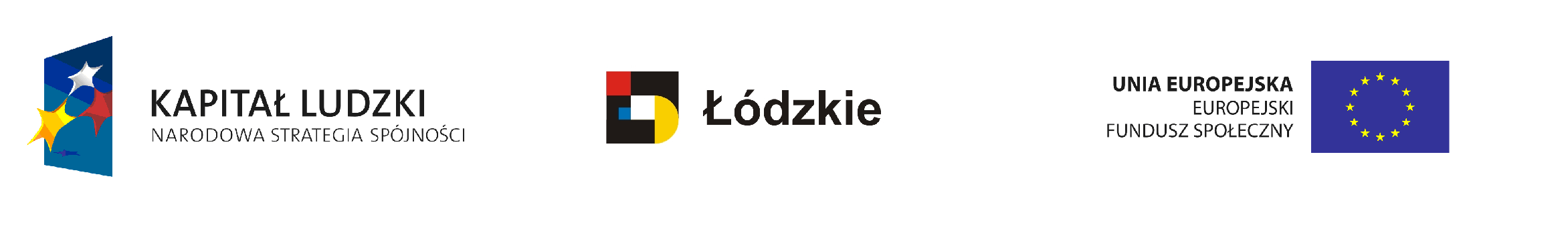 PROJEKTODAWCA / REALIZATOR PROJEKTU
POWIAT RAWSKI / Zespół Szkół – Centrum Edukacji Zawodowej i Ustawicznej 
im. Mikołaja Kopernika w Rawie Mazowieckiej
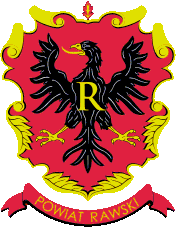 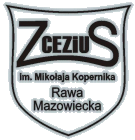 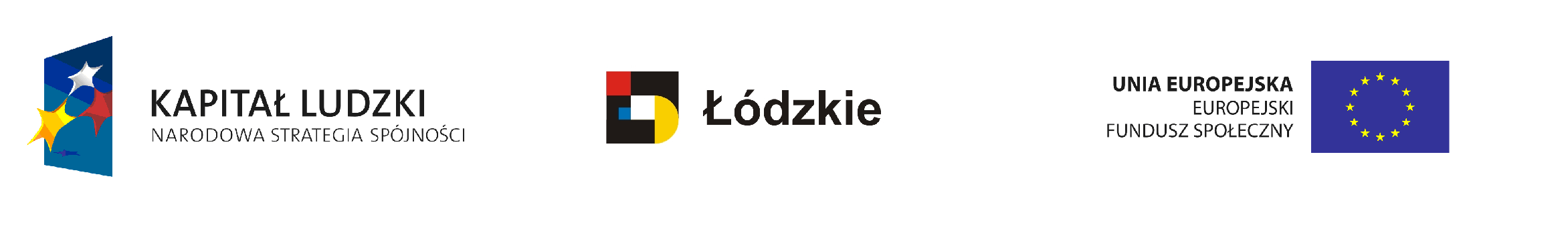 Cele projektu :- uzupełnienie braków z poprzednich       etapów edukacyjnych - rozwijanie indywidualnych zainteresowań i umiejętności - lepsze przygotowanie się do matury  i dalszej edukacji - zwiększenie szans  na rynku pracy
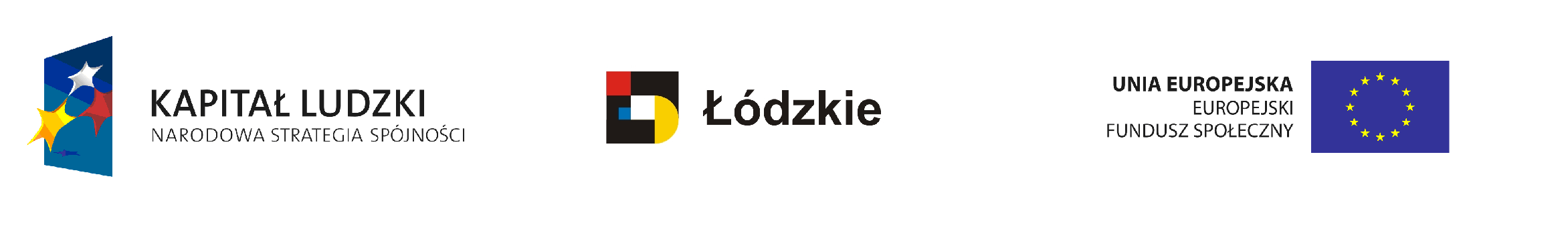 Cele zostały osiągnięte przez:-  pozalekcyjne zajęcia wyrównawcze z języka polskiego i matematyki;- pozalekcyjne zajęcia dodatkowe poszerzające kompetencje kluczowe z języka angielskiego i niemieckiego, matematyki, chemii, geografii wiedzy o społeczeństwie i kulturze oraz z zakresu aktywnego poruszania się na rynku pracy.
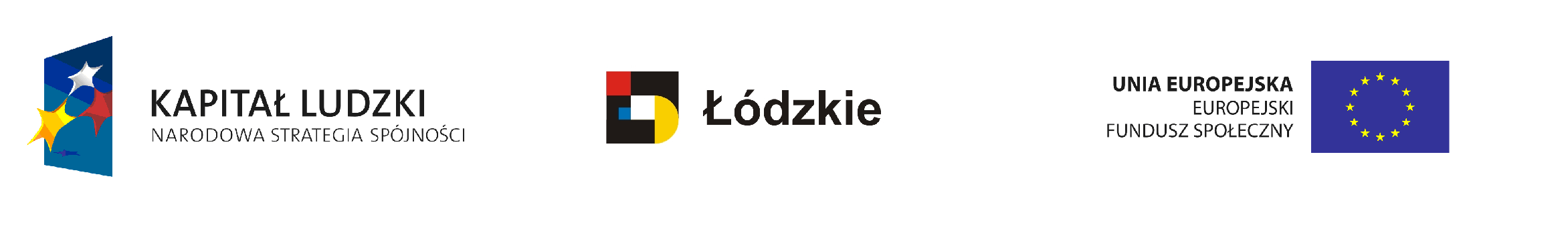 Oprócz zajęć pozalekcyjnych w ramach projektu
 realizowane były szkolne i pozaszkolne warsztaty edukacyjne 
o różnorodnej tematyce:
- warsztaty teatralno plastyczne
- warsztaty w Muzeum Ziemi i Muzeum Geologicznym
   PAN / UW w Warszawie
- warsztaty w Instytucie Problemów Jądrowych
     w Świerku
- warsztaty w Muzeum -  Pałacu w Wilanowie
- warsztaty historyczno kulturalno przyrodnicze
    na „Szlaku Piastowskim”.
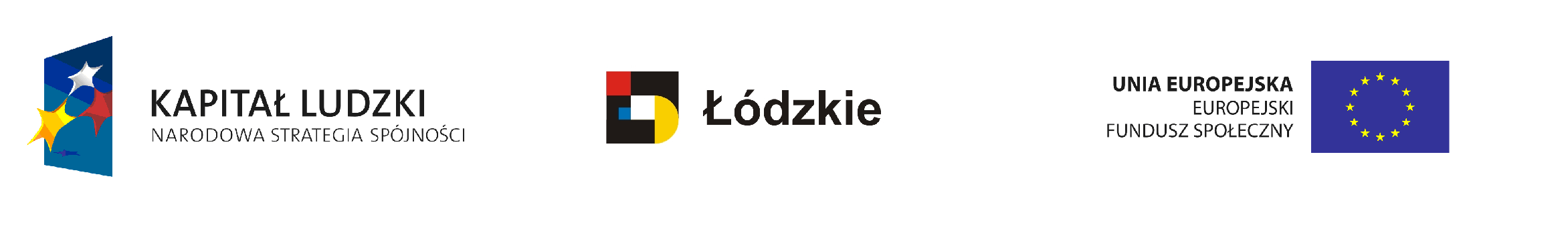 Odbyły się też liczne konkursy przedmiotowe
i podnoszące poziom wiedzy o regionie.
Uczestniczki i uczestnicy projektu brali też udział w olimpiadach i konkursach ogólnopolskich m.in. Olimpiadzie Wiedzy Ekologicznej, Ogólnopolskim Konkursie Ekologicznym
 EKO-PLANETA.
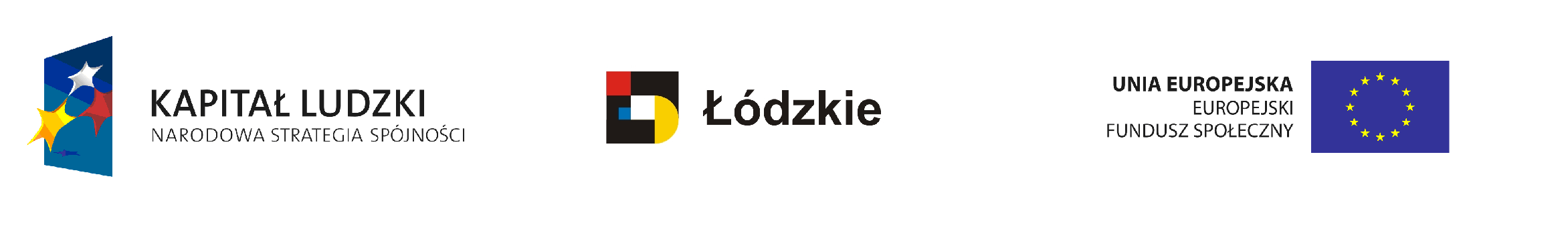 Działania projektowe
 przyniosły następujące rezultaty:
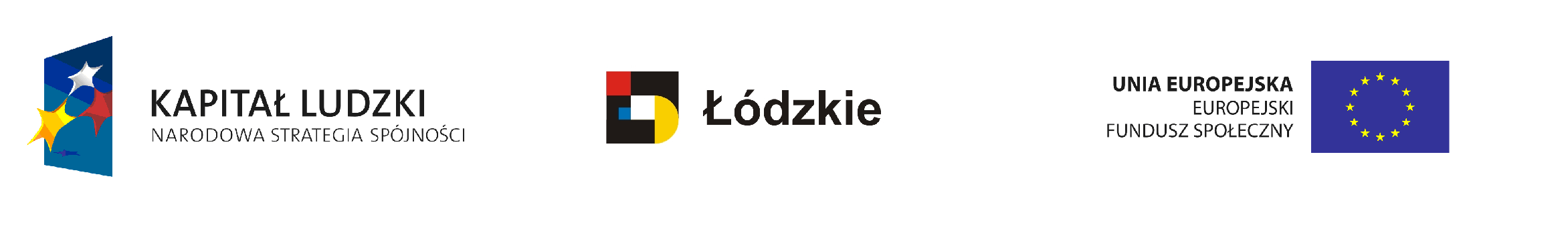 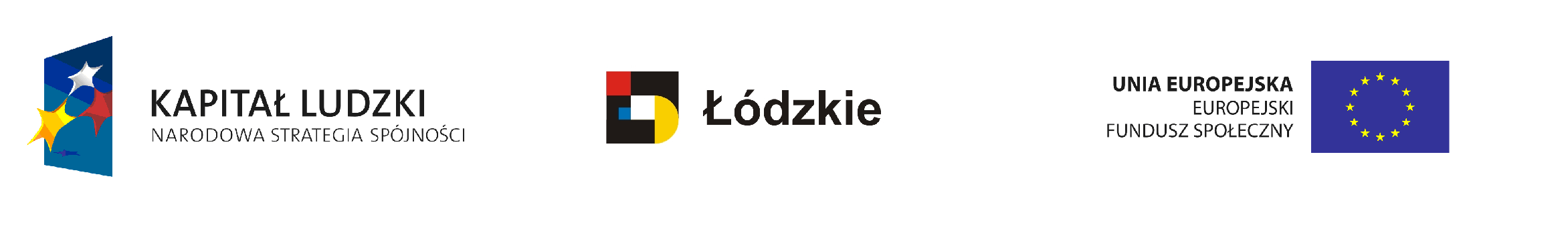 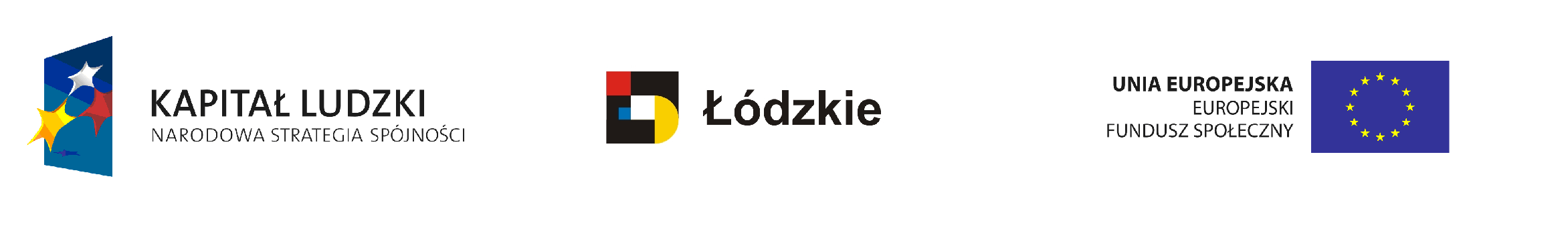 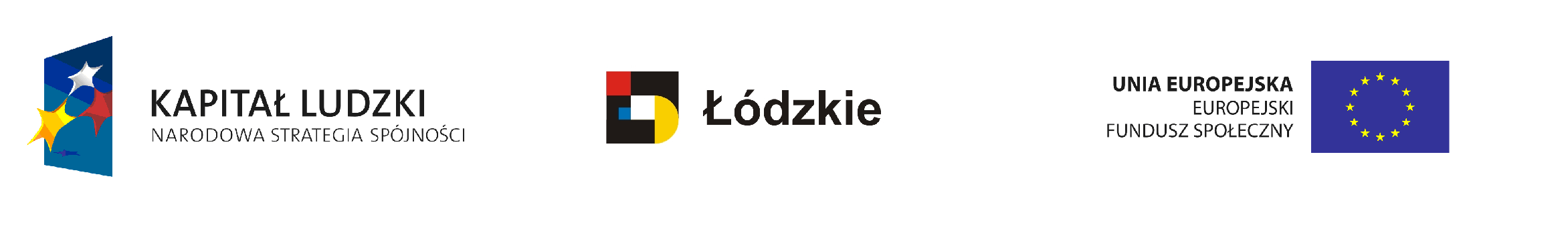 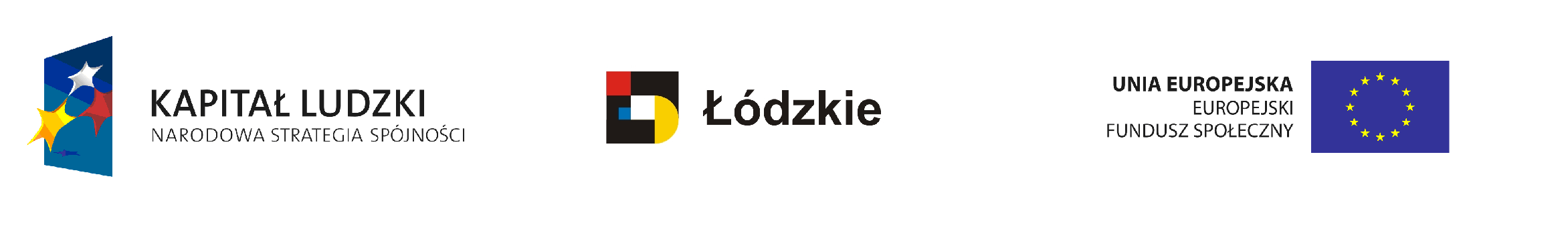 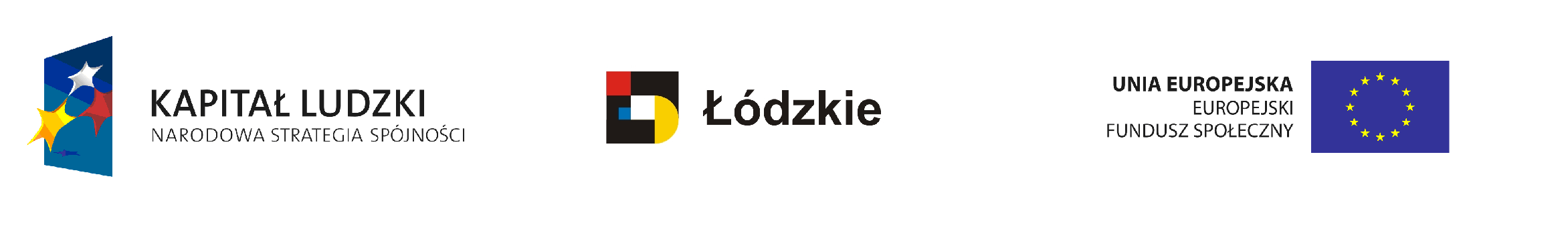 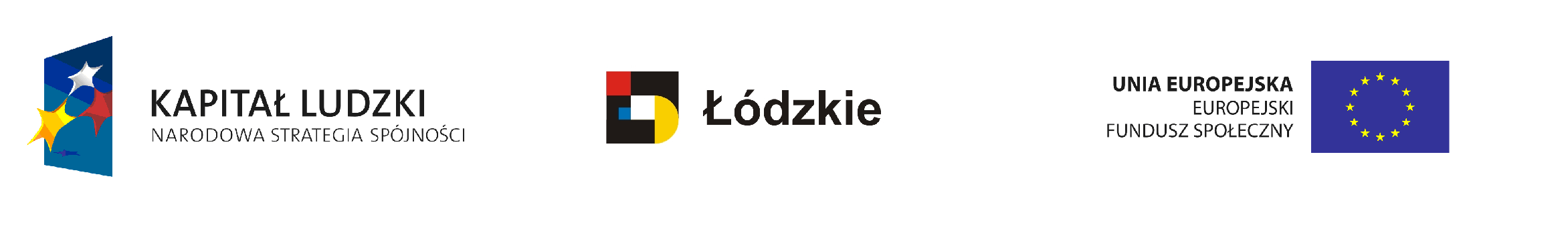 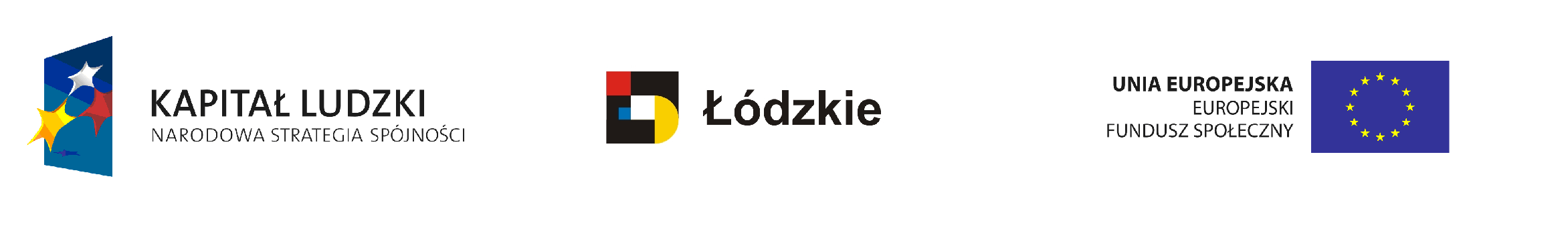 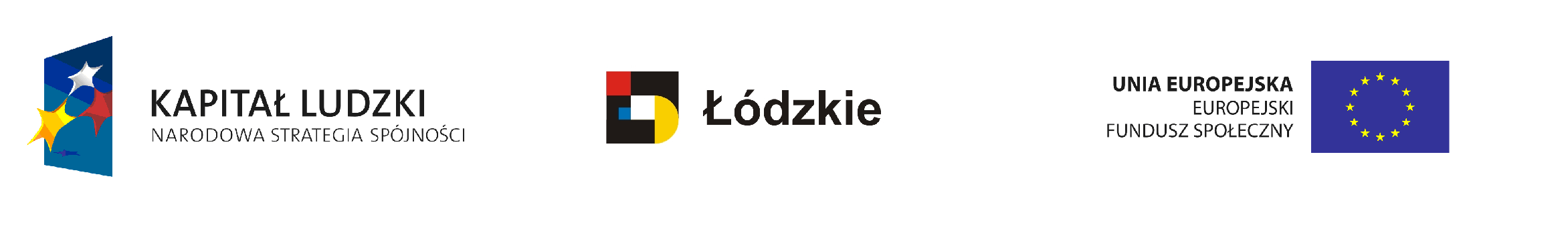 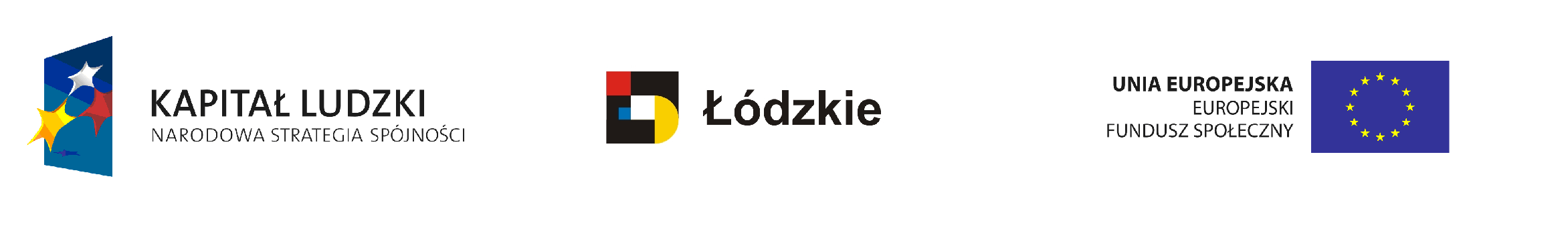 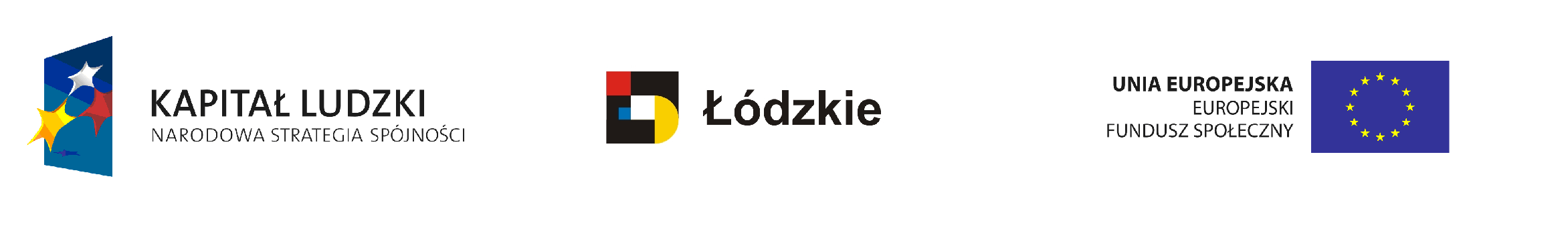 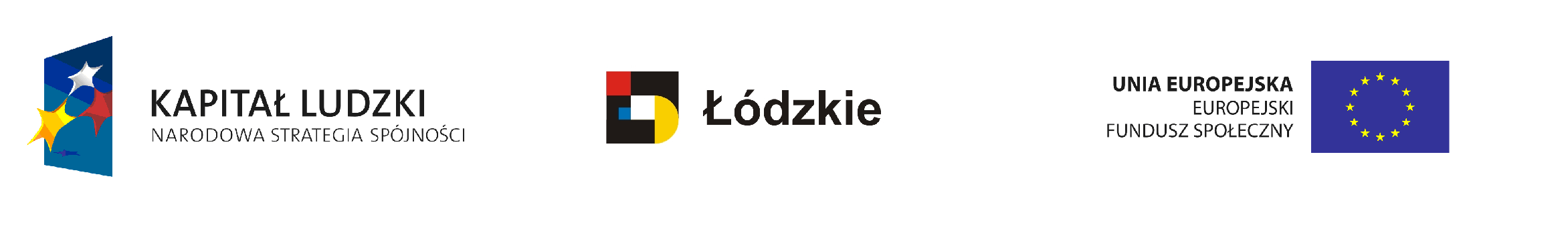 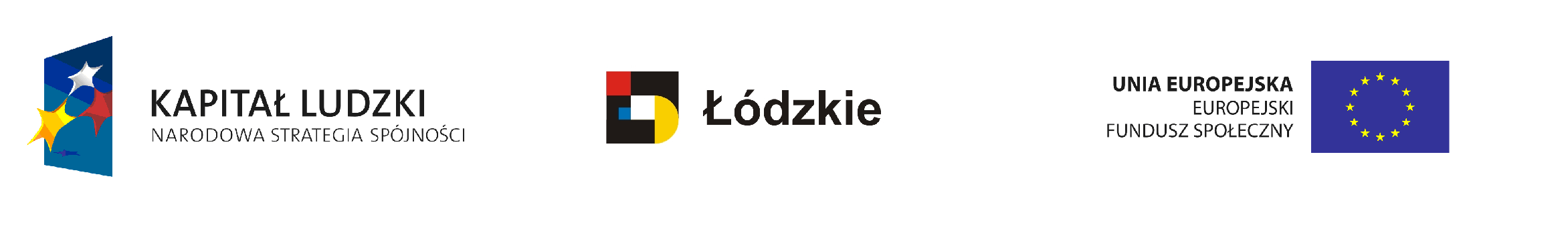 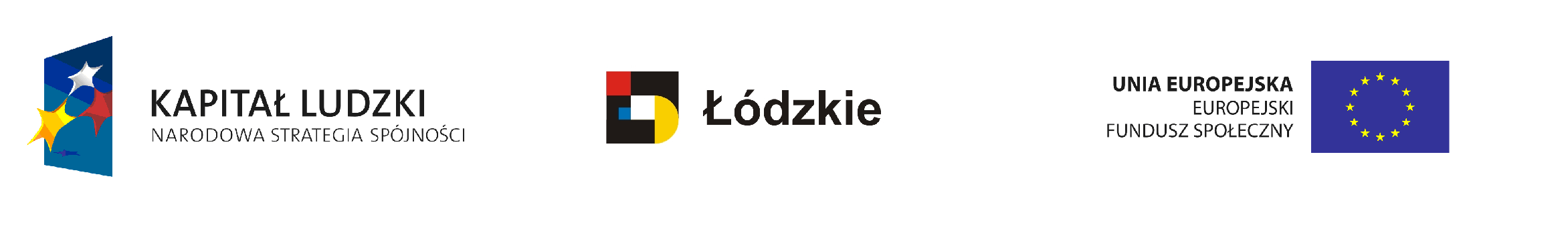 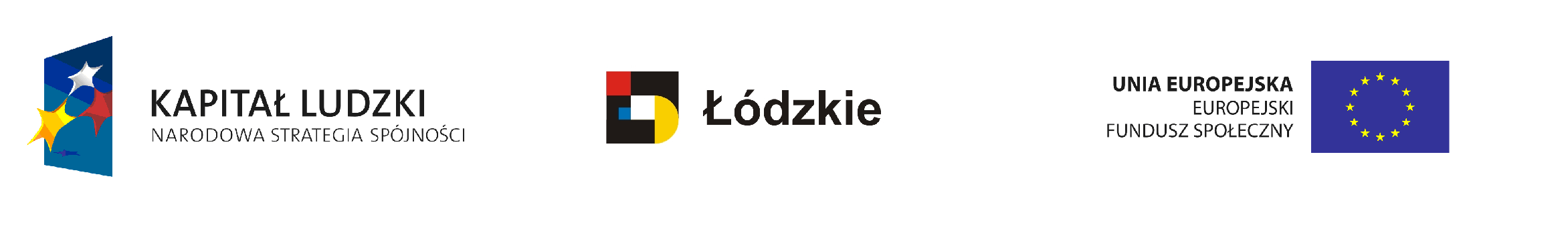 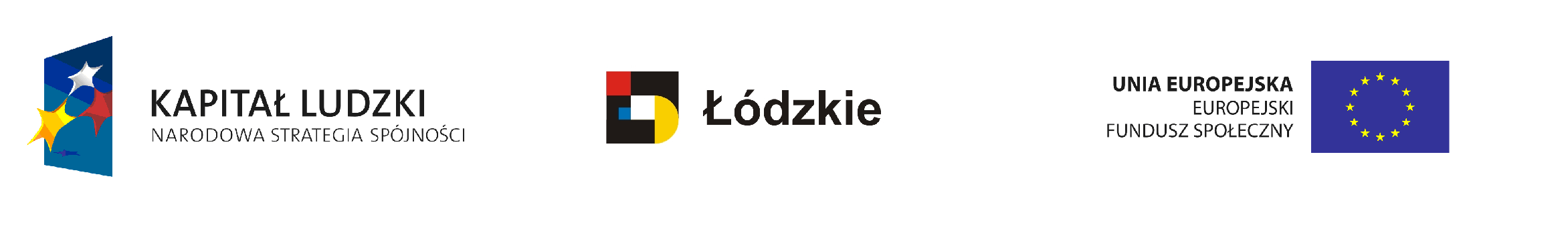 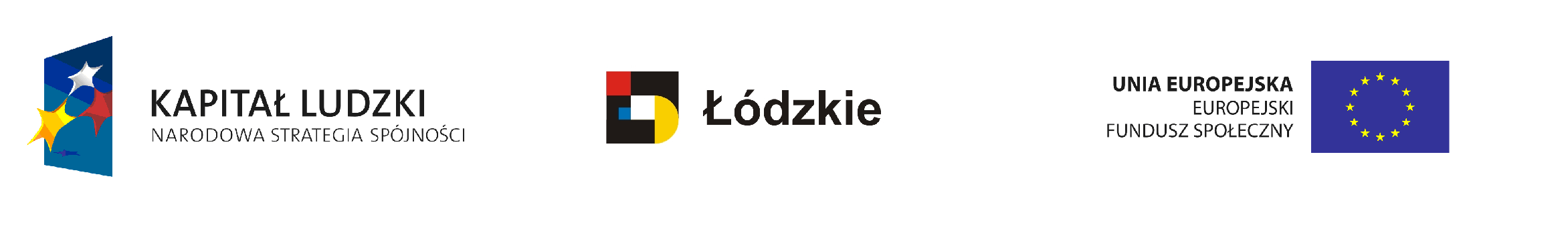 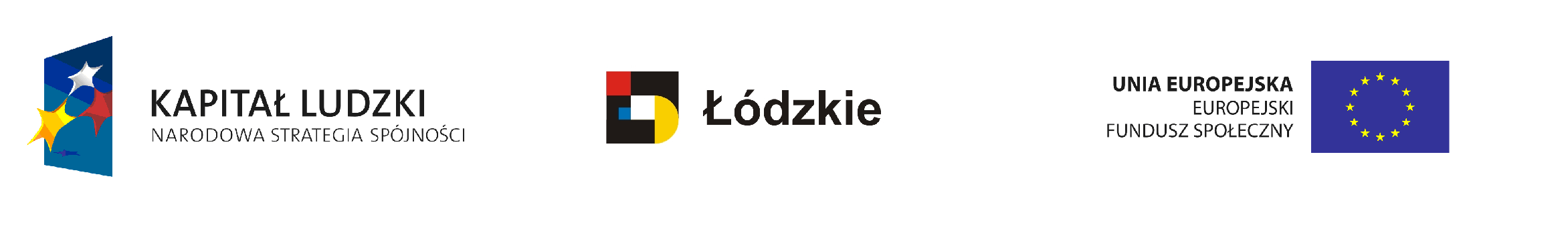 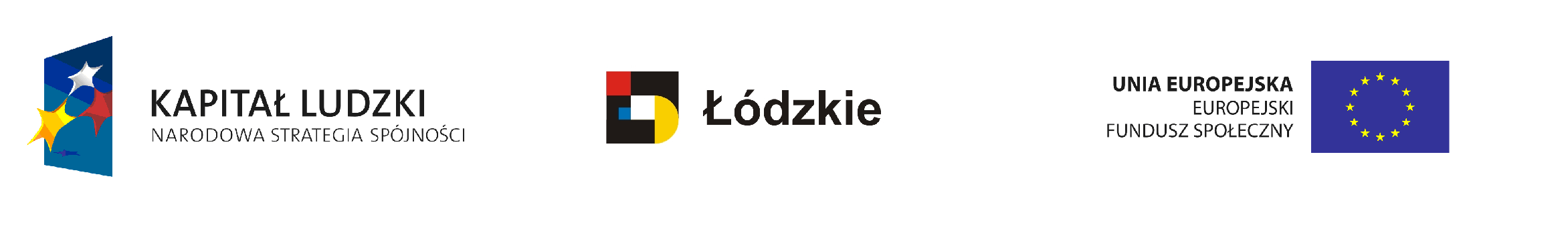 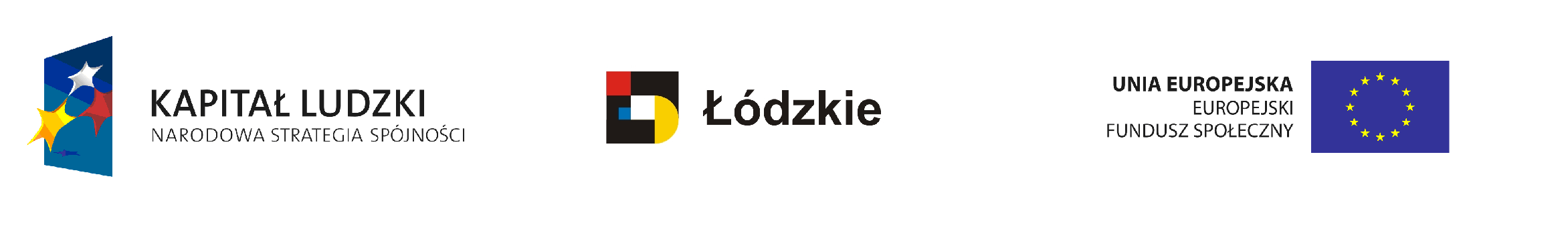